ΕΘΝΙΚΟ ΚΑΙ ΚΑΠΟΔΙΣΤΡΙΑΚΟ ΠΑΝΕΠΙΣΤΗΜΙΟ ΑΘΗΝΩΝΠΑΙΔΑΓΩΓΙΚΟ ΤΜΗΜΑ ΔΗΜΟΤΙΚΗΣ ΕΚΠΑΙΔΕΥΣΗΣ ΠΡΟΓΡΑΜΜΑ ΜΕΤΑΠΤΥΧΙΑΚΩΝ ΣΠΟΥΔΩΝΤΟΜΕΑΣ ΜΑΘΗΜΑΤΙΚΩΝ ΚΑΙ ΠΛΗΡΟΦΟΡΙΚΗΣΚΑΤΕΥΘΥΝΣΗ: ΜΑΘΗΜΑΤΙΚΑ ΣΤΗΝ ΕΚΠΑΙΔΕΥΣΗΥΠΟΚΑΤΕΥΘΥΝΣΗ: ΔΙΔΑΚΤΙΚΗ ΤΩΝ ΜΑΘΗΜΑΤΙΚΩΝ
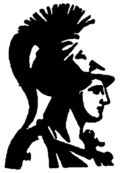 Ικανότητα Κατασκευής Μαθηματικών Προβλημάτων από Μαθητές Ε’ και Στ’ Δημοτικού

Διπλωματική  μελέτη: ΛΑΜΠΡΟΣ ΚΑΡΑΓΙΑΝΝΗΣ ΑΜ: 213303


Επιβλέπουσα Καθηγήτρια: Χ. ΜισαηλίδουΣυνεπιβλέποντες Καθηγητές: Α. Βουδούρη, Γ. Μπαραλής
ΚΕΦΑΛΑΙΟ 1: ΕΙΣΑΓΩΓΗ
ΣΚΟΠΟΣ ΤΗΣ ΕΡΕΥΝΑΣ 
Διερεύνηση της ικανότητας των μαθητών Ε΄ και ΣΤ΄ Δημοτικού να κατασκευάζουν μαθηματικά προβλήματα (ΚΜΠ).
Εξέταση των μεθόδων διδασκαλίας που χρησιμοποιούν οι εκπαιδευτικοί αναφορικά με την ΚΜΠ.
Αποσαφήνιση των ειδών των προβλημάτων στα οποία οι μαθητές αντιμετωπίζουν τις περισσότερες δυσκολίες κατά την κατασκευή προβλημάτων.
ΑΝΑΓΚΑΙΟΤΗΤΑ ΤΗΣ ΕΡΕΥΝΑΣ
Κατασκευή μαθηματικών προβλημάτων αναπόσπαστο κομμάτι για την κατανόηση της μαθηματικής επιστήμης (Leung και Silver, 1997).
Εξέλιξη γνωστικών και μεταγνωστικών ικανοτήτων των παιδιών μέσω της δημιουργίας μαθηματικών προβλημάτων (English και Halford, 1995). 
Επίδραση μαθητικής επίδοσης στην ικανότητα ΚΜΠ από τους μαθητές (Krutetskii,1976; Leung, 1993).
Στην Ελλάδα δεν έχει διερευνηθεί επαρκώς η επίδοση των μαθητών σε προβλήματα ΚΜΠ.
ΕΡΕΥΝΗΤΙΚΑ ΕΡΩΤΗΜΑΤΑ
Ποια είναι η επίδοση των μαθητών Ε΄ και ΣΤ΄ δημοτικού στις δραστηριότητες κατασκευής μαθηματικών προβλημάτων;
Επηρεάζεται η επίδοση και η ικανότητα των μαθητών από τον τρόπο που τους ζητείται η επίλυση μιας δραστηριότητας (δομημένο, ημι-δομημένο, ελεύθερο περιβάλλον); 
Τι είδους μαθηματικές δεξιότητες επιδεικνύουν οι μαθητές κατά την κατασκευή μαθηματικών προβλημάτων;
Όταν οι μαθητές δεν έχουν περιορισμούς, τι είδους προβλήματα κατασκευάζουν (απλά ή σύνθετα);
ΚΕΦΑΛΑΙΟ 2: ΑΝΑΣΚΟΠΗΣΗ ΤΗΣ ΒΙΒΛΙΟΓΡΑΦΙΑΣ
ΚΑΤΑΣΚΕΥΗ ΜΑΘΗΜΑΤΙΚΩΝ ΠΡΟΒΛΗΜΑΤΩΝ
Η παραγωγή προβλημάτων αποτελεί την παράλληλη κατασκευή νέων προβλημάτων, βασιζόμενων σε ένα μαθηματικό πλαίσιο, καθώς και στην ανακατασκευή ενός προγενέστερου προβλήματος. Η παραγωγή και η επεξεργασία-αναδιαμόρφωση ενός προβλήματος πρέπει να αποτελούν δύο ξεχωριστές διαδικασίες. Η οριοθέτηση της κατασκευής του προβλήματος βασίζεται σε τρεις βασικές έννοιες οι οποίες είναι η κατάσταση, το πρόβλημα και η αναδιαμόρφωση και παραγωγή προβλήματος (Silver, 1994).

Η διαδικασία όπου οι μαθητές μπορούν να οριοθετούν προσωπικά συμπεράσματα από πραγματικές καταστάσεις σε μαθηματικά προβλήματα με τη χρήση της λογικής (Crespo & Sinclair, 2008; Koichu & Kontorovich, 2013).
[Speaker Notes: Ο υπολογισμός που πραγματοποιείται νοερά, συνήθως χωρίς τη χρήση εξωτερικών μέσων, όπως χαρτί και μολύβι, και, με τη χρήση στρατηγικών, παράγει μια ακριβή απάντηση (Λεμονίδης, 2013).

Διαδικασία κατά την οποία, για παράδειγμα, ο ένας από τους δύο παράγοντες του προβλήματος μεταβάλλεται για να καταστεί ευκολότερη η επίλυσή του και, στη συνέχεια, ο άλλος τροποποιείται με τέτοιον τρόπο, ώστε να αντισταθμιστεί η προηγούμενη αλλαγή (Cochran & Dugger, 2013).]
ΣΤΡΑΤΗΓΙΚΕΣ ΚΑΤΑΣΚΕΥΗΣ ΜΑΘΗΜΑΤΙΚΩΝ ΠΡΟΒΛΗΜΑΤΩΝ
Σύμφωνα με τους Koichu και Kontorovich (2013) και Kontorovich et al. (2012) οι στρατηγικές που ακολουθούνται για την κατασκευή ενός μαθηματικού προβλήματος είναι οι εξής:
Η μεταβολή περιορισμών μέσα από την κατασκευή νέων προβλημάτων τροποποιώντας τις συνθήκες ή τις υποθέσεις του προβλήματος (What-if-not strategy).
Η μεταβολή των ζητούμενων του προβλήματος με σταθερά δεδομένα. 
Η κατασκευή του προβλήματος με τη χρήση των υπαρχόντων δεδομένων και ζητούμενων.
Η επέκταση ενός προβλήματος, ώστε η επίλυση του νέου προβλήματος να χρειάζεται την λύση του δοθέντος.
Η παραγωγή πολλών παραδειγμάτων και η ανάληψη νέων δεδομένων βασισμένων σε αυτά (data-driven reasoning).
Η καταγραφή υποθέσεων και η ανάδειξη ιδεών σε νέες καταστάσεις, ακόμα και σε περίπτωση που ο κατασκευαστής δεν είναι απόλυτος για το πού θέλει να οδηγήσουν τα αποτελέσματα του προβλήματος (hypothesis-driven reasoning).
ΚΜΠ ΚΑΤΑ ΤΗ ΔΙΔΑΣΚΑΛΙΑ ΤΩΝ ΜΑΘΗΤΩΝ
Τα σχολικά βιβλία και τα τετράδια εργασιών από τις τάξεις της Ε΄ και ΣΤ΄ δημοτικού, πραγματοποιούν εκτενή αναφορά για τη σημασία της επίλυσης προβλημάτων (μαθηματικών προβλημάτων και προβληματικών καταστάσεων) στη μαθησιακή διαδικασία. Ωστόσο, η ΚΜΠ από τους μαθητές κατέχει ελάχιστο μέρος των στόχων των σχολικών εγχειριδίων, ενώ σε πολλές περιπτώσεις αυτή η μικρή εξάσκηση για διατύπωση προβλημάτων παραλείπεται από τους δασκάλους.


Η σημασία της ΚΜΠ κατά τη διδασκαλία:
Οι μαθητές μαθαίνουν να αντιλαμβάνονται το πρόβλημα καλύτερα και γίνονται πιο δημιουργικοί. (Stoyanova, 1997)
Οι μαθητές λύνοντας μόνο τα προβλήματα από το βιβλίο δε δείχνουν τον ίδιο ενθουσιασμό και πολλές φορές χάνεται το ενδιαφέρον τους, σε αντίθεση με το να δημιουργούν τα δικά τους προβλήματα μέσα από τις προσωπικές τους εμπειρίες. (Karetal, 2010). 
Μέσα από την ΚΜΠ διαφαίνονται οι αδυναμίες των μαθητών και ο δάσκαλος μπορεί να αντιληφθεί καλύτερα πού υστερούν και τι θα πρέπει να τονίσει ξανά ώστε να γίνει αντιληπτός. (Caietal, 2005; Mamona-Downs & Downs, 2005).
Οι δυσκολίες που αντιμετωπίζουν οι μαθητές κατά την ΚΜΠ

Τα προβλήματα που παρουσιάζονται κατά την κατασκευή μαθηματικών προβλημάτων είναι το κατά πόσο είναι δύσκολο το πρόβλημα που κατασκευάζουν, αλλά κυρίως το εάν είναι επιλύσιμο και κατανοητό. 
Οι ελλείψεις που έχουν οι μαθητές στα μαθηματικά και η μη σωστή κατανόηση της διδακτέας ύλης είναι ένας βασικός παράγοντας που εμποδίζει τους μαθητές από τη δημιουργία νέων μαθηματικών προβλημάτων. 
Οι μαθητές δυσκολεύονται να ενσωματώσουν τις εμπειρίες που διαθέτουν μέσα στα προβλήματα που μπορεί να δημιουργήσουν. 
Η ανικανότητα των μαθητών να κατασκευάσουν σωστά διατυπωμένα προβλήματα, καθώς αδυνατούν να εκφράσουν ορθά τη δομή του προβλήματος ή να θέσουν τα σωστά ερωτήματα βάσει των δεδομένων που παρέχουν (Singer et al., 2015).
Έχει παρατηρηθεί ότι τα παιδιά δυσκολεύονται κυρίως όταν πρέπει να δημιουργήσουν προβλήματα σε ελεύθερο περιβάλλον (Stoyanova, 1997).
ΚΕΦΑΛΑΙΟ 3: ΜΕΘΟΔΟΛΟΓΙΑ ΤΗΣ ΕΡΕΥΝΑΣ
ΕΠΙΛΟΓΗ ΕΡΕΥΝΗΤΙΚΗΣ ΜΕΘΟΔΟΥ

Διεξαγωγή ποσοτικής έρευνας.
Βασικό εργαλείο συλλογής δεδομένων της ικανότητας των μαθητών στην ΚΜΠ αποτέλεσε το ερωτηματολόγιο.
Παρουσίαση των προβλημάτων ΚΜΠ του ερωτηματολογίου στους μαθητές με χρονικό περιορισμό.

ΚΑΤΑΣΚΕΥΗ ΕΡΩΤΗΜΑΤΟΛΟΓΙΟΥ

Επιλέχθηκαν δέκα λεκτικά προβλήματα ΚΜΠ βάσει της έρευνας των Christou et al. (2005), ώστε να αντιπροσωπευτούν όλα τα είδη κατασκευής μαθηματικών προβλημάτων.
Διαμόρφωση των ερωτηματολογίων βάσει των αποτελεσμάτων της  πιλοτικής έρευνας που πραγματοποιήθηκε σε 2 μαθητές της Ε΄ και ΣΤ΄ δημοτικού.
ΠΡΟΒΛΗΜΑΤΑ ΕΡΩΤΗΜΑΤΟΛΟΓΙΟΥ
Πρόβλημα 1: «Φτιάξε ένα πρόβλημα για να δοκιμάσεις τον διπλανό σου!» → πρόβλημα ελεύθερου περιβάλλοντος 
Πρόβλημα 2: «Κατασκεύασε ένα πρόβλημα κατάλληλο για έναν μαθηματικό διαγωνισμό» → πρόβλημα ελεύθερου περιβάλλοντος 
Πρόβλημα 3: «Συμπλήρωσε την ερώτηση και την αριθμητική παράσταση στην παρακάτω πρόταση, έτσι ώστε το πρόβλημα που θα προκύψει να έχει απάντηση «385 μολύβια». «Ο Αλέξης έχει 180 μολύβια, ενώ ο Χρήστος έχει 25 μολύβια περισσότερα από τον Αλέξη» → πρόβλημα δομημένου περιβάλλοντος με επιλογή και διαλογή ποσοτικών πληροφοριών (selecting)
Πρόβλημα 4: «Κάνε την ίδια διαδικασία και για την παρακάτω πρόταση, έτσι ώστε το πρόβλημα που θα προκύψει να έχει απάντηση «75ευρώ». «Ο Ιάσονας είχε 150 ευρώ. Η μητέρα του έδωσε λίγα ευρώ ακόμα. Αφού αγόρασε ένα βιβλίο που κόστιζε 25 ευρώ, του έμειναν 200 ευρώ» → πρόβλημα δομημένου περιβάλλοντος με επιλογή και διαλογή ποσοτικών πληροφοριών (selecting)
Πρόβλημα 5: «Κατασκεύασε ένα πρόβλημα που θα βασίζεται στο παρακάτω διάγραμμα και για την επίλυσή του θα απαιτείται μια πρόσθεση και μια αφαίρεση» → πρόβλημα ημι-δομημένου περιβάλλοντος με μετάφραση ποσοτικών πληροφοριών από μία μορφή σε άλλη (translating)
ΠΡΟΒΛΗΜΑΤΑ ΕΡΩΤΗΜΑΤΟΛΟΓΙΟΥ
Πρόβλημα 6: «Κατασκεύασε ένα πρόβλημα που θα βασίζεται στον πίνακα που ακολουθεί και για την επίλυσή του θα απαιτείται μια πρόσθεση και μια αφαίρεση» → πρόβλημα ημι-δομημένου περιβάλλοντος με μετάφραση ποσοτικών πληροφοριών από μία μορφή σε άλλη (translating)
Πρόβλημα 7: «Κατασκεύασε μαθηματικό πρόβλημα που να λύνεται με την αριθμητική παράσταση: (2300 + 1100) – 790 = ν» → πρόβλημα δομημένου περιβάλλοντος με την οργάνωση και κατανόηση ποσοτικών πληροφοριών (comprehending & organizing)
Πρόβλημα 8: «Κατασκεύασε μαθηματικό πρόβλημα που να λύνετε με την αριθμητική παράσταση: 5100 – (2400 + 780) = ν» → πρόβλημα δομημένου περιβάλλοντος με την οργάνωση και κατανόηση ποσοτικών πληροφοριών (comprehending & organizing)
Πρόβλημα 9: «Κατασκεύασε ένα μαθηματικό πρόβλημα που να βασίζεται στη παρακάτω φωτογραφία. Για την λύση του να απαιτούνται τουλάχιστον μια πρόσθεση και μια αφαίρεση.» → πρόβλημα ημι-δομημένου περιβάλλοντος με τη σύνταξη και επεξεργασία ποσοτικών πληροφοριών (editing)
Πρόβλημα 10: «Χρησιμοποίησε την παρακάτω ιστορία και γράψε ένα πρόβλημα. Η λύση του να περιλαμβάνει τουλάχιστον δυο προσθέσεις. «Το 1492 μ. Χ. ο Κολόμβος ξεκίνησε το μακρινό του ταξίδι για την Ινδία. Στο πρώτο του πλοίο, το Σάντα Μαρία, είχε 250 κιλά κρέας, 600 κιλά αλεύρι και 1200 κιλά πατάτες. Δυστυχώς, εξαιτίας ενός ατυχήματος, 245 κιλά πατάτες καταστράφηκαν. Στο δεύτερο πλοίο του, το Πίντα, είχε 300 κιλά περισσότερο κρέας απ’ ότι στο Σάντα Μαρία. Ο Κολόμβος έκανε την μεγαλύτερη ανακάλυψη της Ιστορίας· ανακάλυψε την Αμερική!» → πρόβλημα ημι-δομημένου περιβάλλοντος με τη σύνταξη και επεξεργασία ποσοτικών πληροφοριών (editing)
ΣΥΛΛΟΓΗ ΔΕΔΟΜΕΝΩΝ
Η έρευνα πραγματοποιήθηκε σε ικανοποιητικό δείγμα 200 μαθητών της Ε΄ και ΣΤ΄ δημοτικού κατά το διάστημα Μάιος – Ιούνιος 2017. 

ΑΝΑΛΥΣΗ ΔΕΔΟΜΕΝΩΝ
Εφαρμόστηκε ανάλυση τριών επιπέδων: 
     1. Απάντηση των Δραστηριοτήτων
     α) Απάντηση στην ερώτηση         β) Αποτυχία απάντησης στην ερώτηση

     2. Ορθότητα των Απαντήσεων
α) Επιτυχής απάντηση                  β) Ανεπιτυχής απάντηση

     3. Επίπεδο Δυσκολίας
     α) Εύκολο                                     β) Δύσκολο

Τα δεδομένα κωδικοποιήθηκαν και στη συνέχεια επεξεργάστηκαν μέσω του στατιστικού προγράμματος SPSS, όπου πραγματοποιήθηκε περιγραφική στατιστική και έλεγχος συσχέτισης μεταξύ των εξαρτημένων και ανεξάρτητων μεταβλητών.
ΚΕΦΑΛΑΙΟ 4: ΑΠΟΤΕΛΕΣΜΑΤΑ
ΑΠΑΝΤΗΣΕΙΣ ΣΤΑ ΕΡΩΤΗΜΑΤΑ

Πίνακας 18: Σύνολο απαντήσεων στα ερωτήματα
Οι περισσότερες σωστές απαντήσεις ήταν στις ερωτήσεις 1, 2 και 4, ενώ οι λιγότερες σωστές απαντήσεις δόθηκαν στις ερωτήσεις 10, 5 και 8
Πίνακας 19: Ανάλυση απαντήσεων ανά μαθηματική δεξιότητα - γνωστική διεργασία
Οι μαθητές φαίνεται ότι αποδίδουν καλύτερα στις δραστηριότητες που απαιτούν επιλογή και διαλογή ποσοτικών πληροφοριών, ενώ μεγάλη δυσκολία αντιμετώπισαν σε δραστηριότητες απαιτούν μετάφραση – μετασχηματισμό ποσοτικών πληροφοριών από μια μορφή σε μια άλλη.
Πίνακας 20: Ανάλυση απαντήσεων ανά πλαίσιο κατασκευής μαθηματικών προβλημάτων
Οι μαθητές φαίνεται ότι κατασκευάζουν επιλύσιμα προβλήματα, όταν δεν περιορίζονται από παραμέτρους και μπορούν να σκεφτούν οι ίδιοι ένα πρότυπο πρόβλημα (ελεύθερο περιβάλλον), ενώ στο ημι-δομημένο δεν είναι σε θέση να δώσουν σωστές απαντήσεις (από τους 200 μαθητές ένας μέσο όρος 95 μαθητών έχει δώσει σωστές απαντήσεις).
Πίνακας 54: Αποτελέσματα παλινδρόμησης επίδοσης μαθητών με το είδος των προβλημάτων που κατασκεύασαν
Η επίδοση επηρεάζει μέρος των δραστηριοτήτων που συμπεριλαμβάνει το ερωτηματολόγιο.
Οι δραστηριότητες που επηρεάζονται είναι η 1η, η 5η, η 8η και η 10η.
Οι μαθητές με την καλύτερη επίδοση, κατασκεύασαν τις δυσκολότερες δραστηριότητες ελεύθερου και ημι-δομημένου περιβάλλοντος.
Πίνακας 56: Αποτελέσματα t-test τάξης μαθητών με το επίπεδο δυσκολίας των προβλημάτων
Οι ερωτήσεις 1, 2, 5 και 6 έχουν ομοιογένεια διακύμανσης σε αντίθεση με την 9η και 10η δραστηριότητα
Οι μαθητές της ΣΤ΄ δημοτικού δημιουργούν δυσκολότερα μαθηματικά προβλήματα σε σχέση με τους μαθητές της Ε΄ δημοτικού
Πίνακας 58: Αποτελέσματα παλινδρόμησης επίδοσης μαθητών με την τάξη τους
Οι δραστηριότητες που φαίνεται ότι παρουσιάζουν συσχέτιση με την τάξη είναι η ερώτηση 3 και 10.
Οι δραστηριότητες αυτές αφορούν ΚΜΠ με δοσμένη απάντηση και ΚΜΠ με δοσμένη ιστορία.
Οι μαθητές της ΣΤ΄ δημοτικού φαίνεται ότι δημιούργησαν περισσότερα σωστά προβλήματα για τις δραστηριότητες αυτές.
ΚΕΦΑΛΑΙΟ 5: ΣΥΜΠΕΡΑΣΜΑΤΑ
Γενικά, σε ποσοστό μεγαλύτερο του 50% οι μαθητές ήταν ικανά να κατασκευάσουν μαθηματικά προβλήματα. Συγκεκριμένα:
Οι μαθητές φαίνεται μέσα από την έρευνα που διεξήχθη ότι επιθυμούν ένα ελεύθερο πλαίσιο για να αποδώσουν χωρίς την ύπαρξη περιορισμών. Παρόλα αυτά, όταν δεν τους παρέχεται το πλαίσιο αυτό και καλούνται να κατασκευάσουν προβλήματα σε δομημένο περιβάλλον, φαίνεται ότι έχουν την ικανότητα να ανταπεξέρχονται και να δίνουν ορθές απαντήσεις. Δυσκολεύονται κυρίως σε δραστηριότητες ημι-δομημένου  περιβάλλοντος.
Οι μαθητές αποδίδουν καλύτερα σε δραστηριότητες που απαιτούν επιλογή και διαλογή ποσοτικών πληροφοριών, δηλαδή σε ασκήσεις που ζητούν από τους μαθητές να θέσουν τα κατάλληλα προβλήματα ή τις κατάλληλες ερωτήσεις σε δοσμένες απαντήσεις, ενώ δυσκολεύονται στην επιτυχή εφαρμογή της μετάφρασης ποσοτικών πληροφοριών από μια μορφή σε μια άλλη.
Στη συντριπτική τους πλειοψηφία, τα προβλήματα που κατασκευάζουν οι μαθητές θεωρούνται εύκολα, είναι συνήθως προβλήματα μιας πράξης.
ΟΙΚΟΝΟΜΕΤΡΙΚΗ ΑΝΑΛΥΣΗ
Τα παιδιά της ΣΤ΄ δημοτικού παρουσιάζουν καλύτερα αποτελέσματα στην ΚΜΠ από τους μαθητές της Ε΄ δημοτικού.

Οι μαθητές με υψηλότερες επιδόσεις στα μαθηματικά κατασκευάζουν δυσκολότερα μαθηματικά προβλήματα.

Οι μαθητές της ΣΤ΄ δημοτικού αποδίδουν καλύτερα σε δραστηριότητες ελεύθερου πλαισίου, αλλά και σε δραστηριότητες που τους παρέχεται είτε πίνακας, είτε εικόνα, ή μια ιστορία (ημι-δομημένο πλαίσιο). 

Οι μαθητές της Ε΄ δημοτικού αντιδρούν καλύτερα στη διαχείριση προβλημάτων με περιορισμούς.
ΠΕΡΙΟΡΙΣΜΟΙ ΤΗΣ ΕΡΕΥΝΑΣ
Αν και το δείγμα ήταν ικανοποιητικό (200 μαθητές), μία αντίστοιχη έρευνα σε μεγαλύτερο δείγμα θα ενίσχυε την εγκυρότητα των αποτελεσμάτων.
Επανάληψη έρευνας σε άλλα σχολεία και μαθητές για την καταγραφή της πιθανής επίδρασης στην κατασκευή προβλημάτων άλλων παραγόντων πέραν της επίδοσης, (δημοσία σχολεία με ιδιωτικά, γεωγραφική περιοχή κ.α.).
Η έρευνα βασίστηκε στην μελέτη των Christou et al. (2005), συνεπώς εξετάστηκαν συγκεκριμένα είδη δραστηριοτήτων.

ΠΡΟΤΑΣΕΙΣ ΓΙΑ ΜΕΛΛΟΝΤΙΚΕΣ ΕΡΕΥΝΕΣ
Δημιουργία ερωτηματολογίου με δραστηριότητες ποικίλου περιεχομένου για διερεύνηση μεγαλύτερου φάσματος δεξιοτήτων.
Συμπλήρωση ερωτηματολογίων από μεγαλύτερο δείγμα παιδιών, από τις τρεις τελευταίες τάξεις του δημοτικού σε ιδιωτικά και δημόσια σχολεία.
ΒΙΒΛΙΟΓΡΑΦΙΑ
Christou, C., Mousoulides, N., Pittalis, M., Pitta-Pantazi, D. & Sriraman, B. (2005). An Empirical Taxonomy of  Problem Posing Processes. ZDM. 37(3): 149-158. 
Crespo, S. & Sinclair, N. (2008). What Makes a Problem Mathematically Interesting? Inviting Prospective Teachers to Pose Better Problems. Journal of Mathematics Teacher Education. 11(5): 395–415. 
English, L.D., & Halford, G..S. (1995). Mathematics Education: Models and processes. Mahwah, NJ: Lawrence Erlbaum.
Koichu, B. & Kontorovich, I. (2013). Dissecting Success Stories on Mathematical Problem Posing: A Case of the Billiard Task. Educational Studies in Mathematics. 83(1): 71–86. 
Kontorovich, Ι., Koichu, Β., Leikin, R. & Berman, Α. (2012). An Exploratory Framework for Handling the Complexity of Mathematical Problem Posing in Small Groups. Journal of Mathematical Behavior. 31(1): 149-161.
ΒΙΒΛΙΟΓΡΑΦΙΑ
Krutetskii, V. A. (1976). The Psychology of Mathematical Abilities in School Children. Chicago, USA: The University of Chicago Press.
Leung, S.S. (1993). Mathematical Problem Posing: The Influence of Task Formats, Mathematics Knowledge, and Creative Thinking. In I. Hirabayashi, N. Nahda, K. Shigematsu, & F. Lin (Eds.), Proceedings of the Seventeenth Annual Meeting of the International Group for the Psychology of Mathematics Education, Volume III (pp. 33 - 40). Tsukuba, Japan.
Leung, S. S. & Silver, E. A. (1997). The Role of Task Format, Mathematics Knowledge, and Creative Thinking on the Arithmetic Problem Posing of Prospective Elementary School Teachers. Mathematics Education Research Journal. 9(1): 5–24. 
Silver, E. A. (1994). On mathematical Problem Posing. For the Learning of Mathematics. 14(1): 19-28.
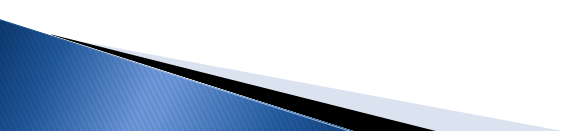 Σας ευχαριστώ 
για την προσοχή σας!
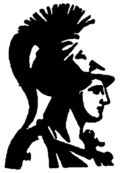